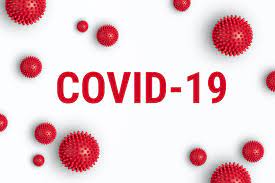 COVID-19
Covid-19
Covid-19 je bolest uzrokovana novim virusom SARS-CoV-2.

Prvi put pojavljen u KINI u grada Wuhanu.

Najčešće se prenosi kapljičnim putem : kihanje , kašljanje ili putem razgovora

U svijetu je bilo zaraženo oko 14,6 milijuna ljudi  u 
Početku, a danas sve  ukupno 171 milijun.
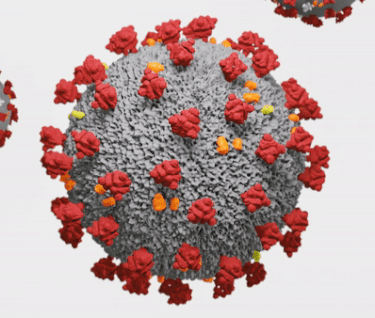 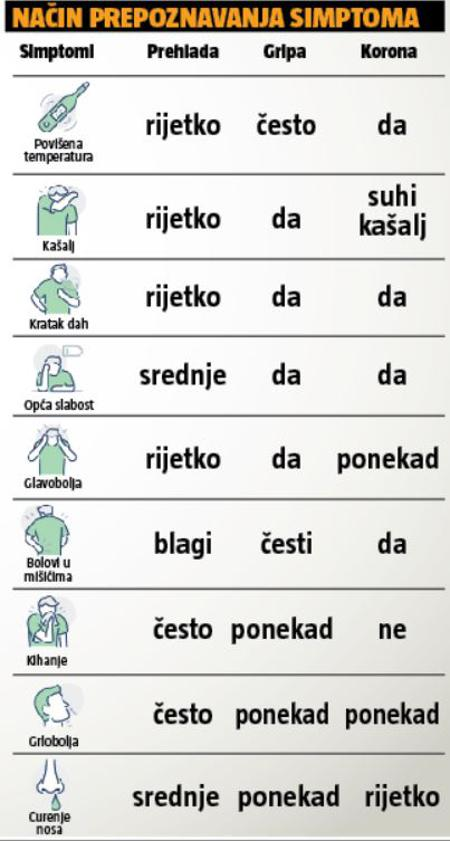 SIMPTOMI
Gubitak okusa i mirisa.

Povišena temperatura.

Suhi kašalj.

Glavobolja.

Umor tijela
Mjere za suzbijanje COVID-19
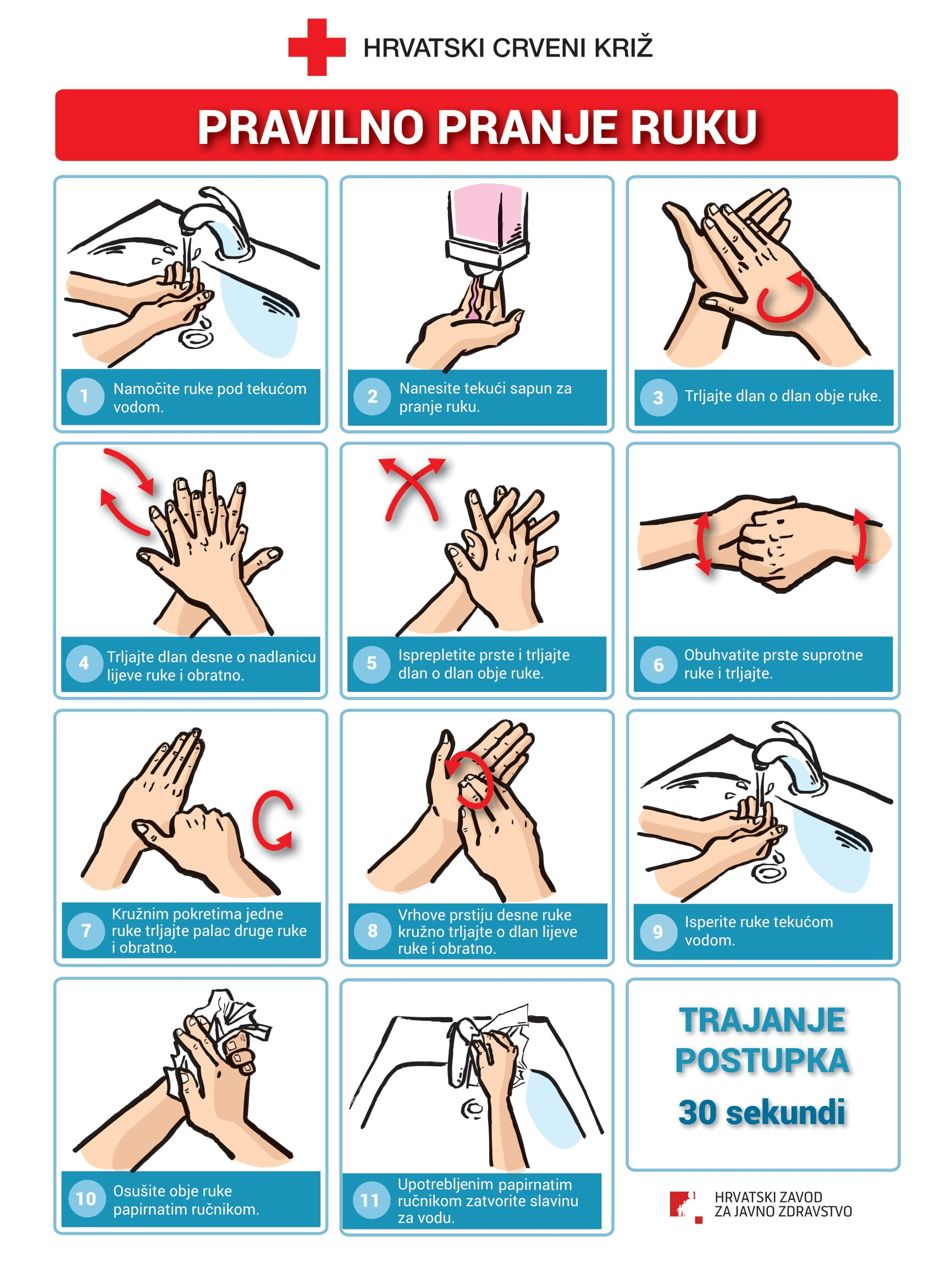 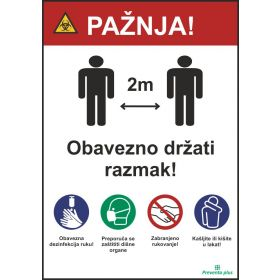 Prati ruke.

Obavezno dezinficirati ruke.

Držati distancu od 1,5 metar.

Nositi masku.

Koristiti maramice dok kišemo.
Cijepljenje protiv COVID-19
Europska komisija  je osigurala do 4,4 milijarde doza cjepiva protiv bolesti
 COVID-19.

 Cjepivo je vrsta biološkog preparata koji omogućuje stvaranje aktivnog stečenog imuniteta na određenu zaraznu bolest.

Neke vrste cjepiva: Moderna, Pfizer, AstraZeneca, 
Janssen
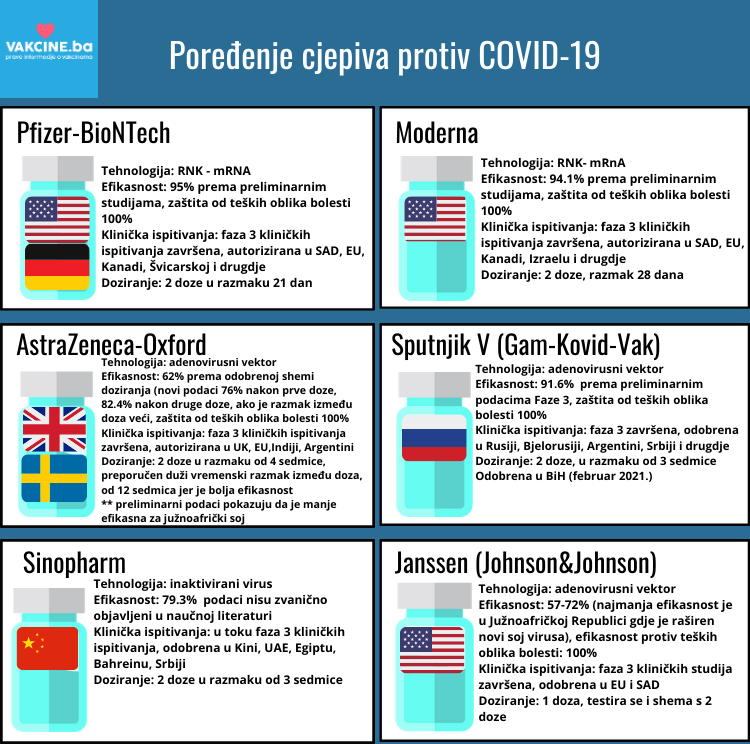 Covid-19 u Hrvtskoj
Prvi slučaj zaraze virusom  u Hrvatskoj je potvrđen  25. veljače 2020.

U hrvatskoj se testiralo i do  2 milijuna ljudi.
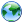 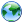 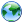 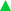 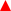 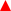 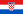 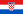 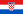 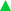 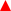 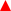 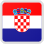 Hrvatska
Hrvatska je dosad naručila 5,6 milijuna doza cjepiva od raznih proizvođača.

AstraZeneca AB od koje je Hrvatska zatražila 3.600.000 doza.

Od AstraZeneca je zatražila najviše cjepiva.
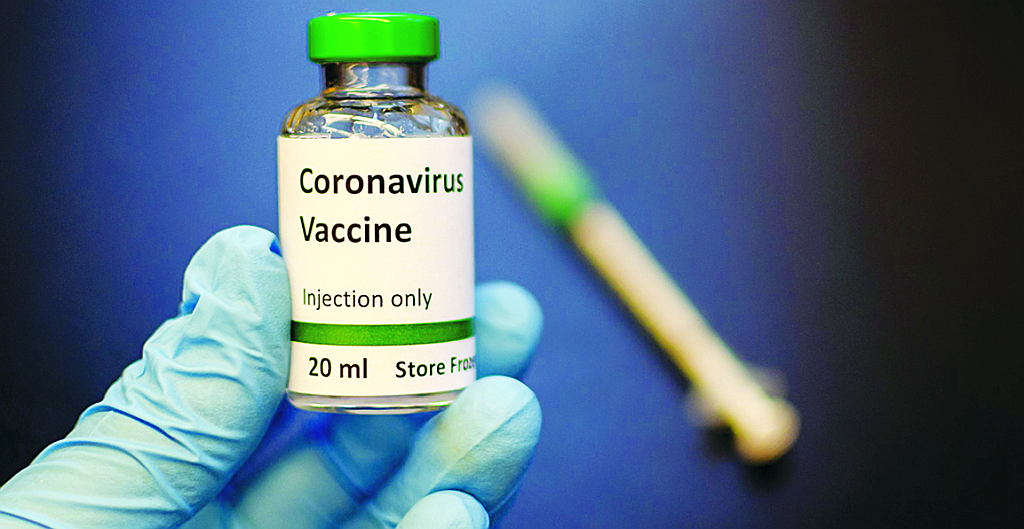 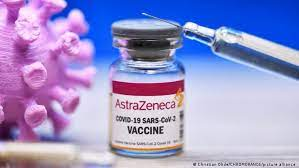 KRAJ
IZRADIO: Matijas Idžanović 7.b